25kW is the New 15kW
The Need to Update Vermont’s Residential Net Metered 
Solar Application & Registration Process 
to Meet Customers Electrification Needs
In 2014, Act 99 established that ground mount arrays <15kW AC use a quick registration process while ground mount arrays 15-150kW AC must go through a lengthier application process
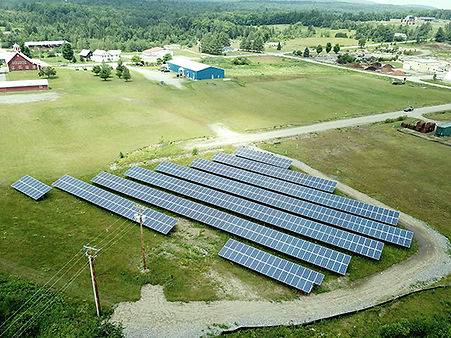 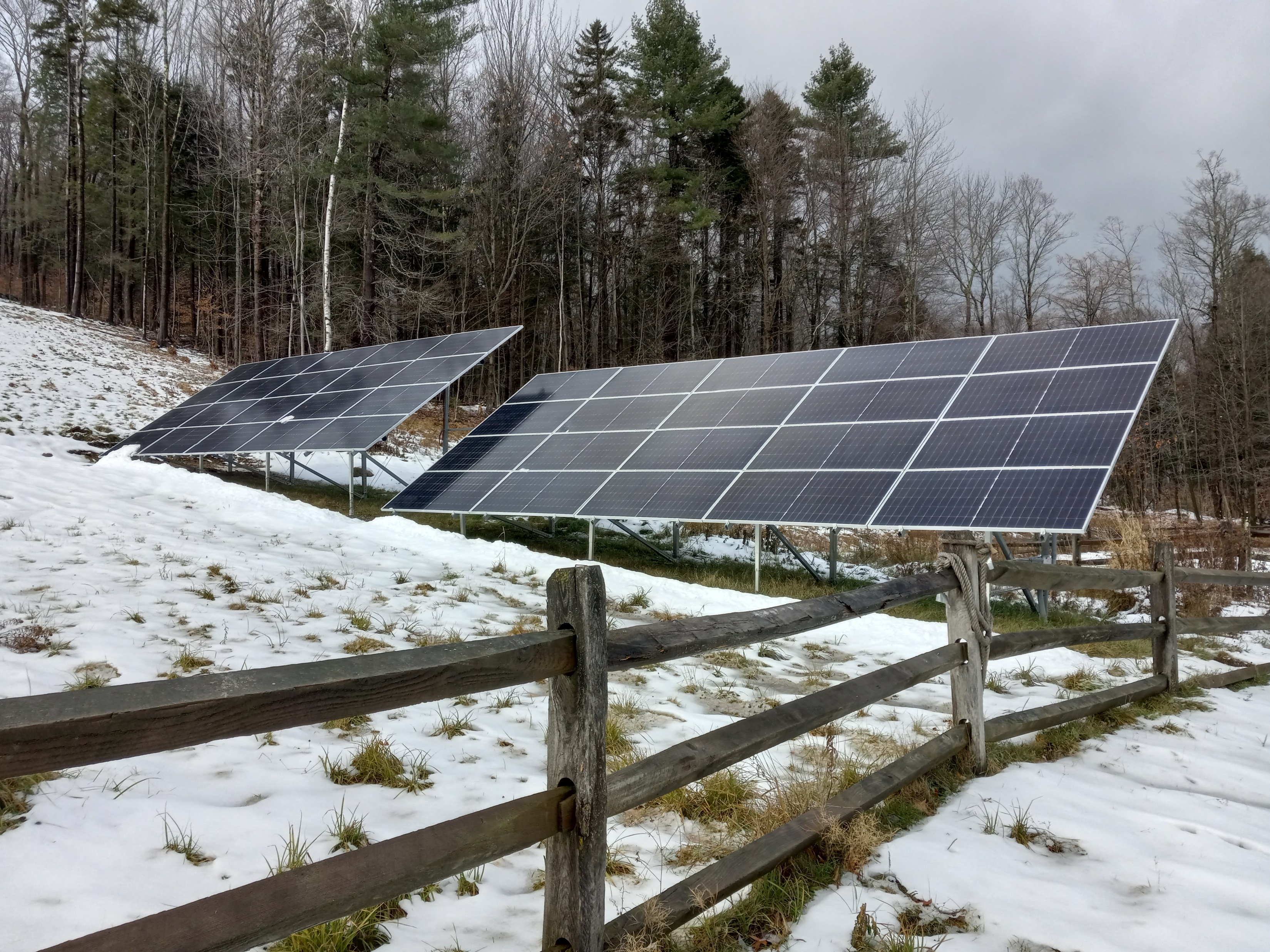 15kW AC residential solar array with 435W panels (66’x12’)
150kW AC solar array outside Lamoille Union HS
CS 320W Module
6.4’x3.2’
QCell 485W Module 
7.2’x3.4’
Modern Solar Panels Can Produce 28% More Solar Power Using Almost the Same Amount of Land!
108’ 6”
12’ 11”
Layout of a pre-2017 15kW array using 66 320w panels covering roughly 1400 ft2
109’ 10”
13’ 11”
Layout of a modern 25kW array using 60 485w panels covering roughly 1500 ft2
Building a 25kW instead of a 15kW array produces enough extra electricity
every year to power a Ford Lightning for over 25,000 miles!
The Efficiency of Solar Panels Has Advanced Making the 15kW Application Limit Outdated
Average residential solar panel size in 2014: 250W 
Average residential solar panel size in 2024: 435-500W

New solar panels produce almost double what a solar panel produced when Act 99 was written in 2014!

Now, a homeowner can produce much more power from a solar array in 2024 than one with a similar footprint in 2014

If the 2014 15kW application limit was scaled to the size of modern solar panels, a 25kW application limit would be realistic


	Current law allows rooftop arrays up to 500kW to use the faster application process!
Application Process 				Registration Process
<15kW 

No advance notice or ANR review required


A utility has 15 days from the day an application is filed to raise interconnection concerns with the PUC. Once a concern is raised, the 15 day clock is stopped until resolved

CPG and interconnection approval happen simultaneously 






Almost never additional delays beyond the 15 days



Rarely >30 days to complete registration process

					
No additional costs associated with registration process
15kW-150kW

45 day advance notice to abutters and mandatory ANR review for wetlands

Mandatory PUC 30-day review after the 45 day advance notice period even if there are no objections to the application
 
Utility interconnection approval is required before a CPG application can be submitted

Utility must issue interconnection approval letter to the applicant stating any additional requirements for interconnection by the 31st day following the completed interconnection application

Can be further delays in application process of unknown duration- No mandated timeline for the PUC to issue a CPG

Minimum time to complete application process: 4 months

$5,000-$20,000 to hire consultants to complete application process
Sample Annual Electrical Consumption in a Modern Electrified Home
Typical annual domestic load in Vermont is about 6,000 kWh a year  

EV Charger for commuting 30 minutes 
o/w to work 								3,000 kWh/yr 
Heat Pump Water Heater 					1,300 kWh/yr
Heat Pump (1 room) 						3,000 kWh/yr 
Heat Pump (1800 ft2 well insulated home) 	8,000 kWh/yr 
Heat Pump (>3000 ft2 home) 				15,000–20,000 kWh/yr

An average residential solar system today is about 10 kW AC. With a couple of heat pumps and even one EV, this easily increases usage to 25 kW AC.
The Potential Cost of This Change is Minimal
Even if all 82 homeowners who put up a 15kW array in 2023 had instead put up a 25kW, the cost shift, even using the Public Service Department's highly flawed methodology, would only be 12 cents/yr to the average Vermont household
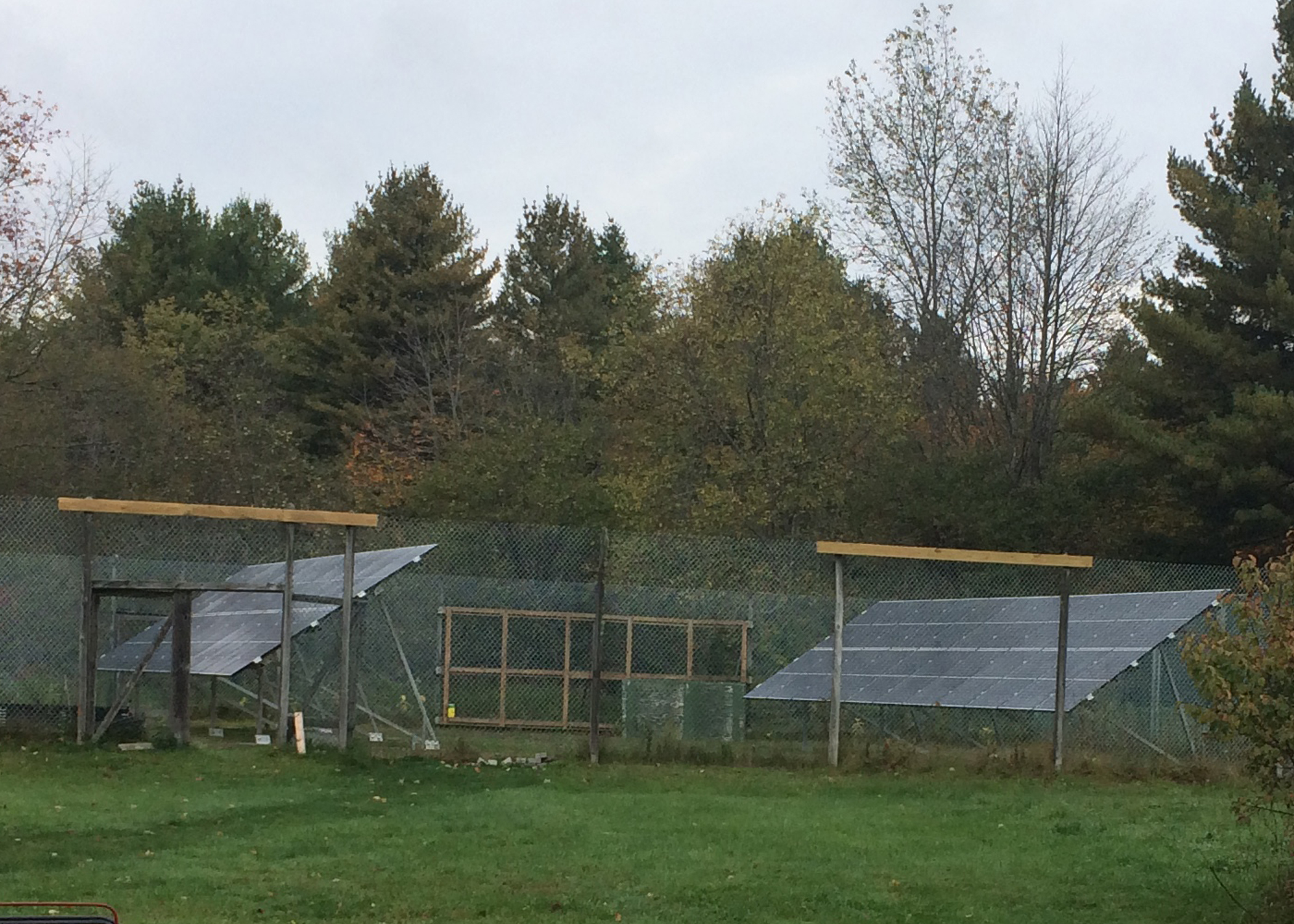 17kW Array in Southern Vermont
Two Similar Sized Arrays, Two Very Different Results: Larger Backyard Projects Not Built!
15kW residential solar array in Barnard
25kW residential solar array
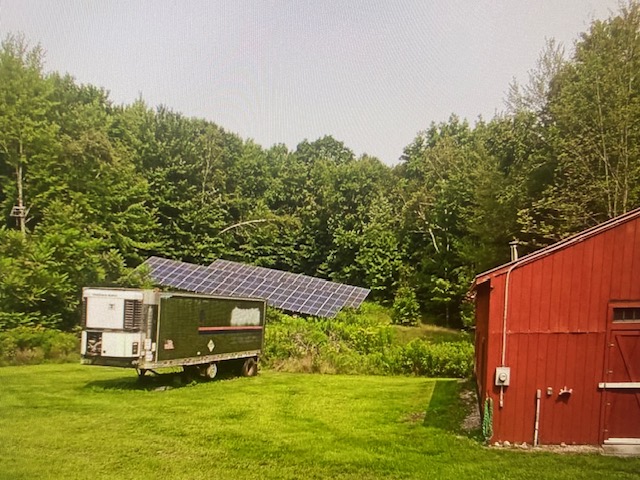 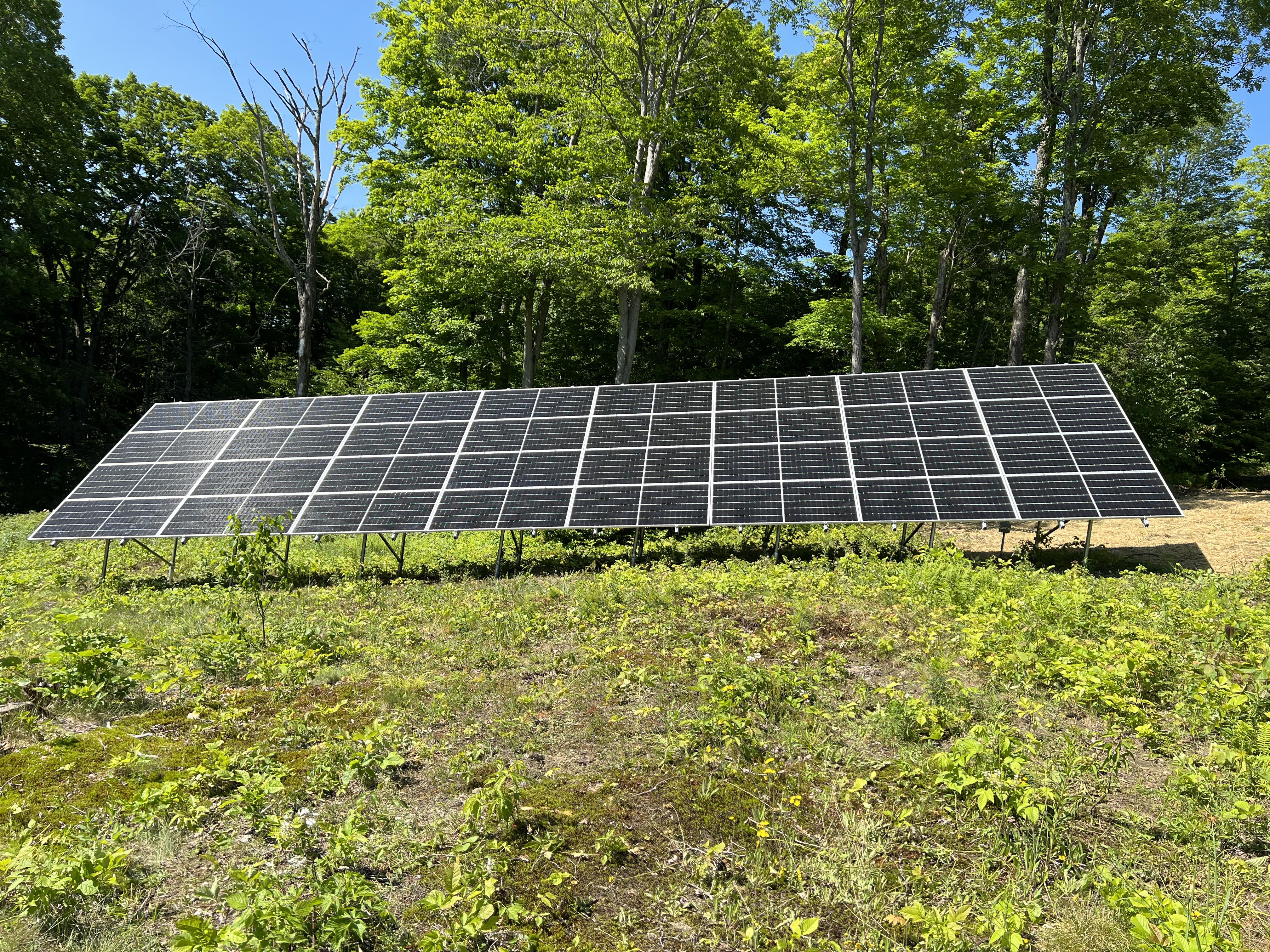 Application Process: Four months minimum for a CPG
Registration Process: CPG granted by the 15th calendar 
day after submission almost all the time
Only 11 CPG applications have even been filed since 2020 for 15-25kW AC projects

The uncertainty, cost and length of time needed to complete the 15kW-150kW  registration process is restricting the size of backyard solar projects!
These two very different sized projects do not need the same application process
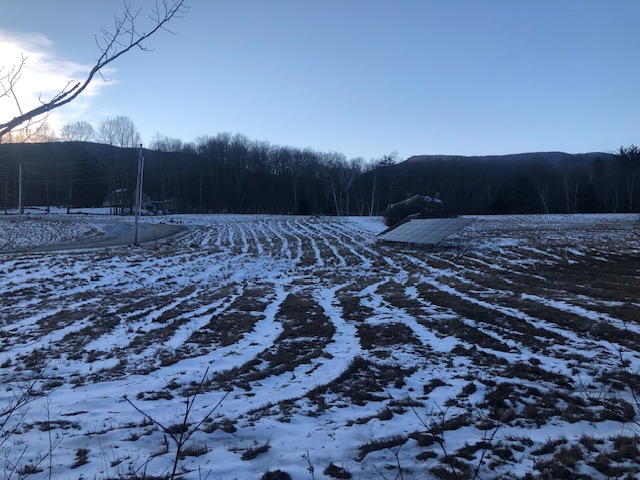 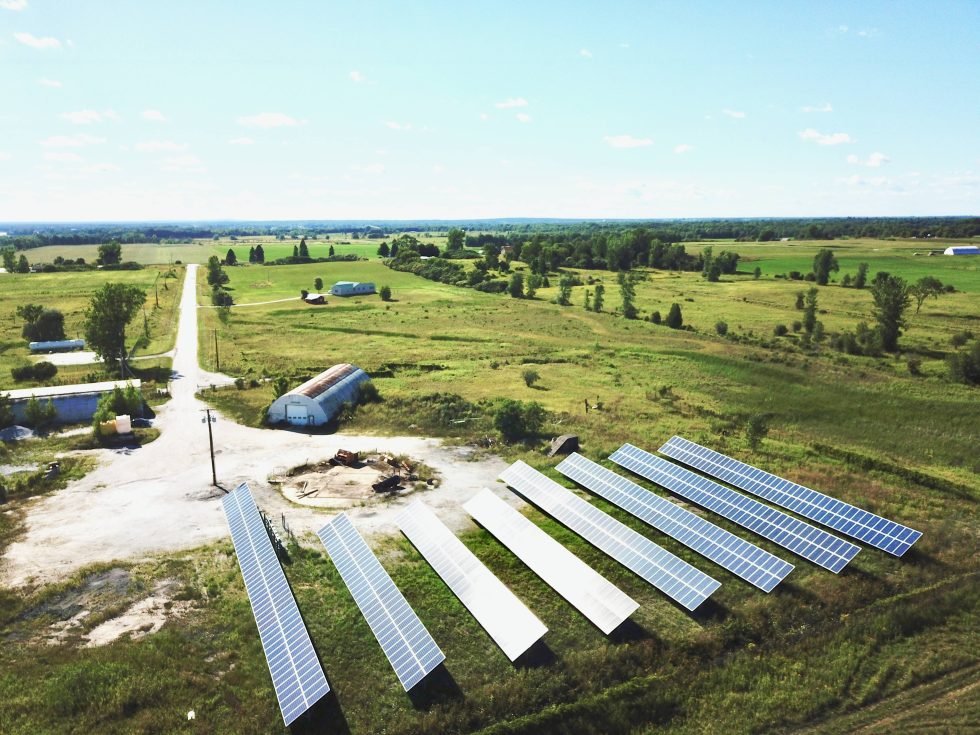 22.5kW AC residential solar array
150kW solar array in Alburgh